Классный часСоставила:учитель начальных классовгимназии №20 имени Абдуллы АлишаСоветского района г.КазаниМинимуллина А.Х.
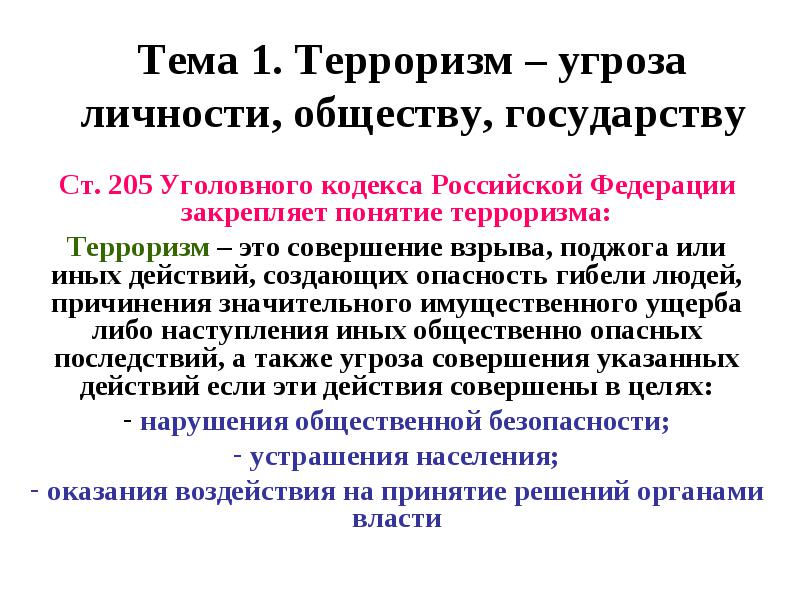 Что такое терроризм ?
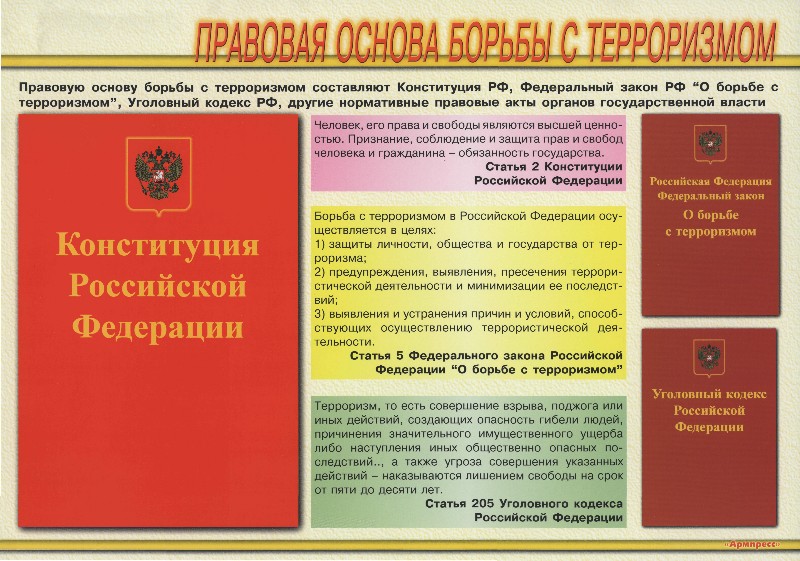 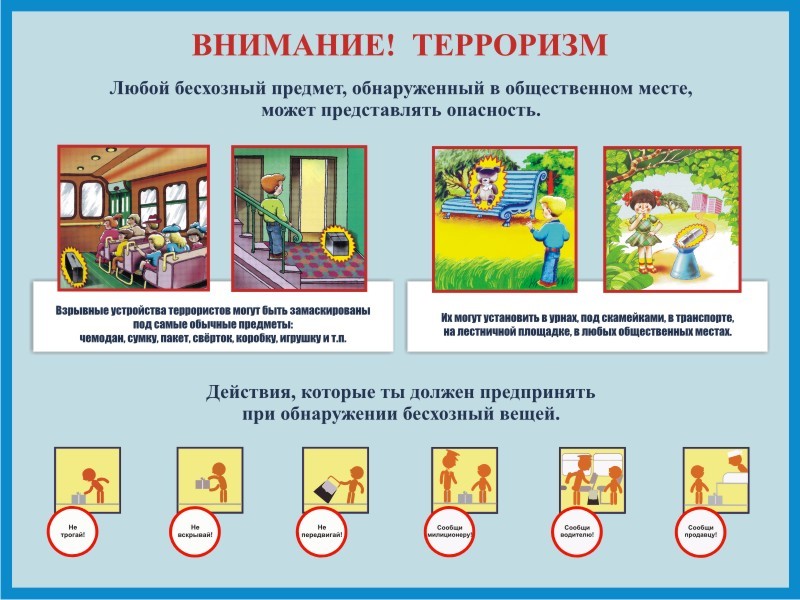 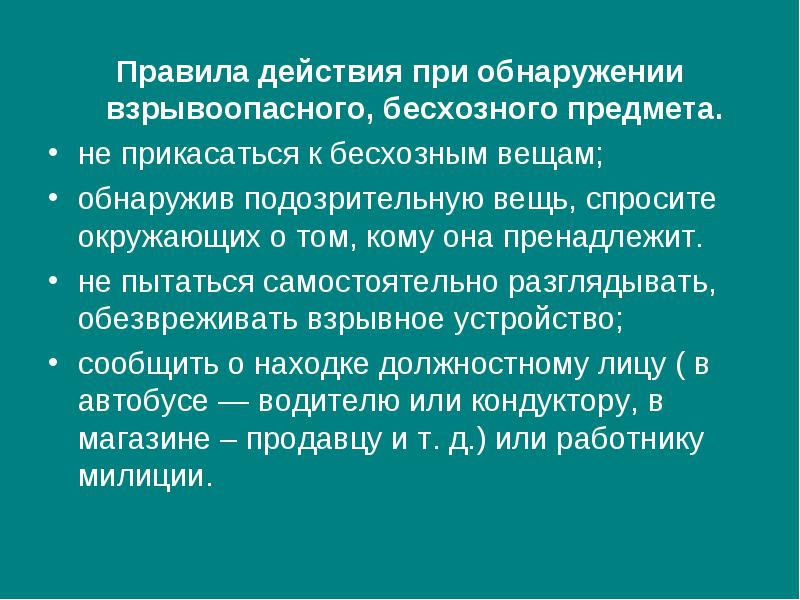 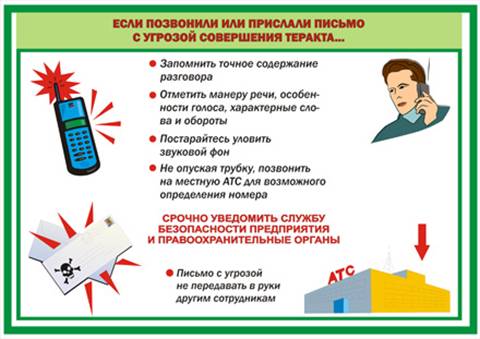 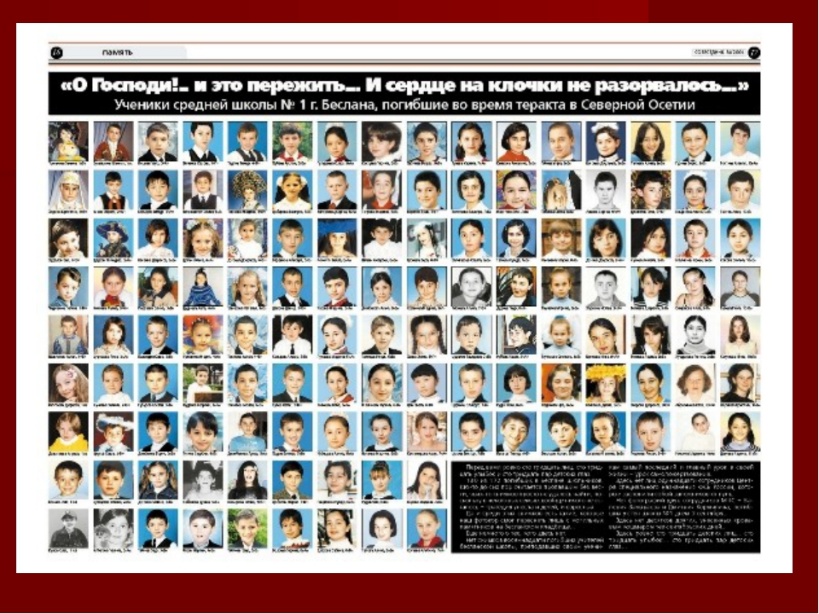 Террористи́ческий акт в Бесла́не — захват заложников в школе № 1 города Беслан (Северная Осетия), 
совершённый отрядом чеченских боевиков 1 сентября 2004 года. В течение 3 дней террористы удерживали 
в здании школы 1128 человек (детей, их родителей и сотрудников школы). В результате теракта погибло
 свыше 350 человек (1% населения города) из числа заложников, мирных жителей и военнослужащих, 
участвовавших в их спасении. Половина погибших — дети. Свыше 500 человек было ранено. 
Убит 31 террорист, 1 арестован и впоследствии приговорён к пожизненному заключению. 
Теракт в Беслане привёл к серьёзным политическим последствиям не только для республики, но и для России в целом.
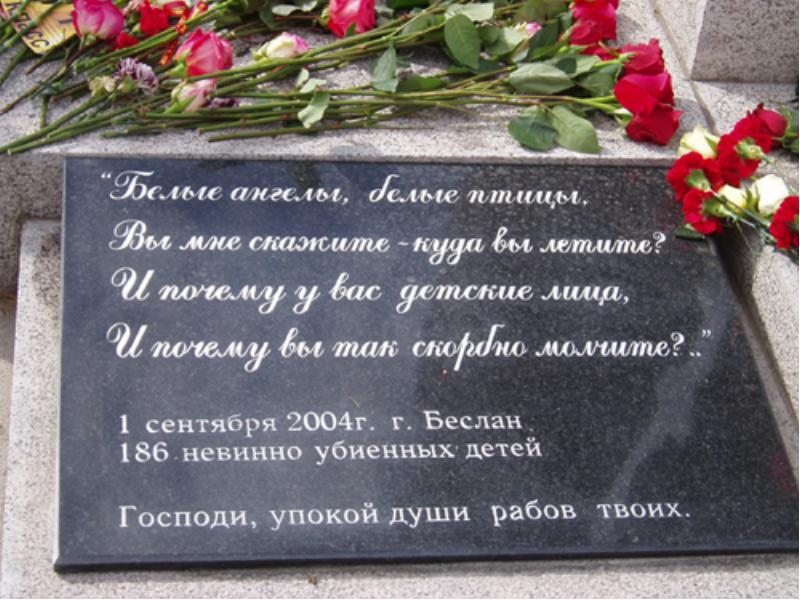 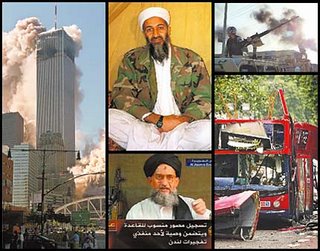 Мы за мир во всем мире!
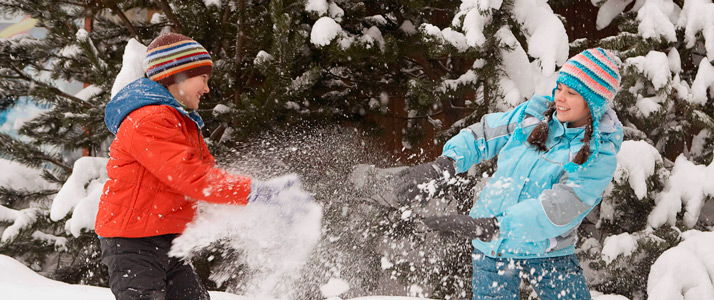